HERMÉNEUTIQUE BIBLIQUE POUR ENFANTS
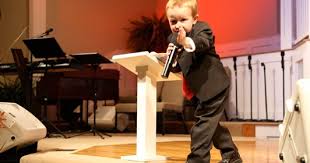 Formation des Enfants-Prédicateurs
Ministère des Enfants & des Adolescents
Année 2015
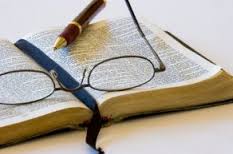 L’HERMÉNEUTIQUE BIBLIQUE, C’EST QUOI?
L’HERMÉNEUTIQUE BIBLIQUE, C’EST QUOI?
Le mot Herméneutique vient du grec    ‘ermhneuw (hermeneuô)       qui signifie : 
Expliquer 
Interpréter
Traduire
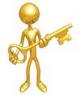 L’HERMÉNEUTIQUE BIBLIQUE, C’EST QUOI?
Interpréter la Bible: 
C’est chercher à comprendre correctement le message de Dieu, 
Le traduire fidèlement, c’est à dire : communiquer sa signification.
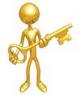 L’HERMÉNEUTIQUE BIBLIQUE, C’EST QUOI?
L’herméneutique biblique a pour objectif :
Non pas de nous révéler une signification secrète des Écritures  
Mais de nous permettre de comprendre sainement le message que Dieu a adressé aux humains
Le traduire fidèlement, c’est à dire communiquer sa signification.
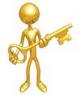 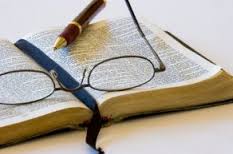 POURQUOI EST-IL IMPORTANT DE COMPRENDRE                 LA BIBLE?
POURQUOI EST-IL IMPORTANT DE COMPRENDRE LA BIBLE?
Matthieu 13 :19-23
19  Lorsqu’un homme écoute la parole du royaume et ne la comprend pas, le malin vient et enlève ce qui a été semé dans son cœur : cet homme est celui qui a reçu la semence le long du chemin.
20  Celui qui a reçu la semence dans les endroits pierreux, c’est celui qui entend la parole et la reçoit aussitôt avec joie ;
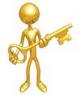 POURQUOI EST-IL IMPORTANT DE COMPRENDRE LA BIBLE?
21  mais il n’a pas de racines en lui–même, il manque de persistance, et, dès que survient une tribulation ou une persécution à cause de la parole, il y trouve une occasion de chute.
22  Celui qui a reçu la semence parmi les épines, c’est celui qui entend la parole, mais en qui les soucis du siècle et la séduction des richesses étouffent cette parole, et la                rendent infructueuse.
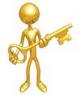 POURQUOI EST-IL IMPORTANT DE COMPRENDRE LA BIBLE?
23  Celui qui a reçu la semence dans la bonne terre, c’est celui qui entend la parole et la comprend ; il porte du fruit, et un grain en donne cent, un autre soixante, un autre trente.
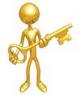 QUE SE PASSE-T-IL QUAND LA PAROLE DE DIEU N’EST PAS COMPRISE?
Le malin vient et enlève ce qui a été semé dans mon cœur
Dès que survient une difficulté quelconque à cause de la Parole, j’abandonne tout
Les soucis et les séductions annulent la puissance de la Parole dans ma vie
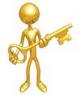 QUE SE PASSE-T-IL QUAND                  LA PAROLE DE DIEU EST COMPRISE?
Celui qui entend la parole et la comprend , porte du fruit
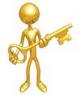 CELUI QUI COMPREND LA PAROLE PORTE DU FRUIT
L’amour accompagné de toutes ses vertus (Galates 5:22) : 
La joie
La paix
La patience
La bonté
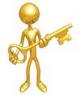 CELUI QUI COMPREND LA PAROLE PORTE DU FRUIT
La bienveillance (compréhension)
La fidélité (l’obéissance)
La douceur
La maîtrise de soi
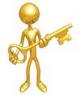 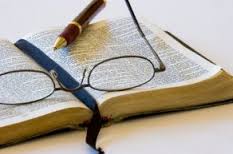 LA BIBLE N’UTILISE PAS DE CODES SECRETS
LA BIBLE N’UTILISE PAS DE CODE SECRET
Les écrivains des Saintes Écritures ont écrit dans le but d’être compris! « Nous ne vous écrivons pas autre chose que ce que vous lisez, et ce que vous reconnaissez. Et j’espère que vous le reconnaîtrez jusqu’à la fin » 2Corinthiens 1:13
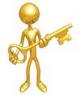 LA BIBLE N’UTILISE PAS DE CODE SECRET
« Car ma bouche proclame la vérité et mes lèvres ont en horreur le mensonge. Toutes les paroles de ma bouche sont justes, elles n’ont rien de faux ni de détourné ; toutes sont claires pour celui qui est intelligent, et droites pour ceux qui ont trouvé la science » Proverbes 8:7-9
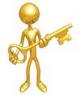 LA BIBLE N’UTILISE PAS DE CODE SECRET
Les écrivains de la Bible ont écrit dans le but d’être compris
Par conséquent, ils ont utilisé des termes connus, des expressions, avec le sens qu’ils avaient dans le langage qu’ils utilisaient (hébreu, araméen, grec).
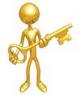 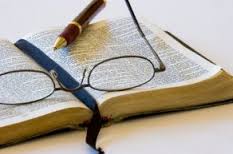 LA BIBLE S’EXPLIQUE PAR ELLE-MÊME
LA BIBLE S’EXPLIQUE PAR ELLE-MÊME
La Bible s’explique par elle-même (elle est son propre interprète). Les enseignements qui sont donnés dans divers passages des Écritures se complètent les uns les autres harmonieusement, chacun révélant un aspect différent de la vérité.
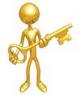 LA BIBLE S’EXPLIQUE PAR ELLE-MÊME
Ce principe a été rappelé par l’Apôtre Pierre en ces termes : « Avant tout, sachez qu’aucune prophétie de l’Écriture ne peut être l’objet d’interprétation particulière » 2Pierre 1:20

Pas d’interprétation particulière d’un verset isolé, indépendante de l’ensemble du message de la Bible. « (Jésus) leur expliqua dans toutes les Écritures ce qui le concernait… »                               Luc 24:27
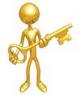 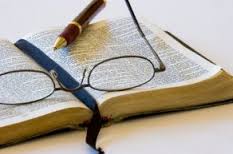 APPRENONS MAINTENANT À INTERPRÉTER
TROUVEZ LA BONNE DÉFINITION
Je loue une maison à Morne à L’Eau pour y habiter. Cela veut dire que :

Je suis le propriétaire cette maison à Morne à L’Eau

J’habite dans cette maison à Morne à L’Eau sans savoir à qui elle appartient

Cette maison, qui est à Morne à L’Eau ne m’appartient pas, et je paie un loyer (je verse de l’argent) à son propriétaire
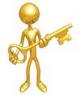 TROUVEZ LA BONNE DÉFINITION
Je loue une maison à Morne à L’Eau pour y habiter. Cela veut dire que :

Je suis le propriétaire de cette maison à Morne à L’Eau

J’habite dans cette maison à Morne à L’Eau sans savoir à qui elle appartient

Cette maison, qui est à Morne à L’Eau ne m’appartient pas, et je paie un loyer (je verse de l’argent) à son propriétaire
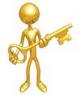 TROUVEZ LA BONNE DÉFINITION
Je possède deux maisons: celle que j’habite et une autre, que je loue à un locataire, cela veut dire que :

Quelqu’un habite dans ma maison et je ne le sais pas

La personne qui habite ma maison me verse un loyer (me donne de l’argent)

J’ai vendu ma maison à quelqu’un
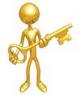 TROUVEZ LA BONNE DÉFINITION
Je possède deux maisons: celle que j’habite et une autre, que je loue à un locataire, cela veut dire que :

Quelqu’un habite dans ma maison et je ne le sais pas

La personne qui habite ma maison me verse un loyer (me donne de l’argent)

J’ai vendu ma maison à quelqu’un
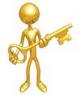 TROUVEZ LA BONNE DÉFINITION
Je loue le Seigneur parce qu’il m’a sauvé, cela veut dire que : 

J’habite dans le temple et que je verse un loyer au Seigneur

Je chante et je glorifie le Seigneur

Le Seigneur habite chez moi et me verse un loyer
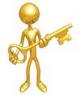 TROUVEZ LA BONNE DÉFINITION
Je loue le Seigneur parce qu’il m’a sauvé, cela veut dire que : 

J’habite dans le temple et que je verse un loyer au Seigneur

Je chante et je glorifie le Seigneur  

Le Seigneur habite chez moi et me verse un loyer
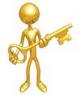 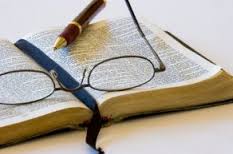 EXCERCICE BIBLIQUE PRATIQUE
APPRENONS À INTERPRÉTER
Psaume 89:19
Car l’Eternel est notre bouclier, Le Saint d’Israël est notre roi.
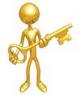 APPRENONS À INTERPRÉTER
Éphésiens 6:16-17
16  prenez par-dessus tout cela le bouclier de la foi, avec lequel vous pourrez éteindre tous les traits enflammés du malin ;
17  prenez aussi le casque du salut, et l’épée de l’Esprit, qui est la Parole de               Dieu.
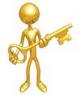 APPRENONS À INTERPRÉTER
Proverbes 2:7
Il tient en réserve le salut pour les hommes droits, 
(Il tient en réserve) un bouclier pour ceux qui marchent dans l’intégrité,
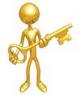 APPRENONS À INTERPRÉTER
Psaume 89:27
Lui, il m’invoquera : Tu es mon père, Mon Dieu et le rocher de mon salut !
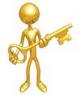 APPRENONS À INTERPRÉTER
Luc 8:13
Ceux qui sont sur le roc, ce sont ceux qui… et succombent au moment de la tentation.
Matthieu 7:24 
C’est pourquoi, quiconque entend ces paroles que je dis et les met en pratique, sera semblable à un homme prudent qui a bâti sa maison                    sur le roc.
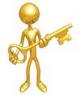 APPRENONS À INTERPRÉTER
Psaume 89:19 – L’Éternel est notre bouclierÉphésiens 6:16-17 – Le bouclier de la foi – Le casque du salutProverbes 2:7 – Le  salut = un bouclier 

Le bouclier peut représenter
L’ÉTERNEL
LA FOI
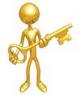 LE SALUT
APPRENONS À INTERPRÉTER
Éphésiens 6: 17 – Le casque du salut
Proverbes 2:7 – Le  salut = un bouclier Psaume 89:27 – Le rocher de mon salut


Le salut peut être représenté par :
LE CASQUE
LE BOUCLIER
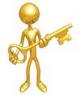 LE ROCHER
APPRENONS À INTERPRÉTER
Psaume 89:27
Lui, il m’invoquera : Tu es mon père, Mon Dieu et le rocher de mon salut !
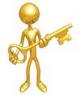 APPRENONS À INTERPRÉTER
Luc 8:13 
Ceux qui sont sur le roc, ce sont ceux qui, lorsqu’ils entendent la parole, la reçoivent avec joie ; mais ils n’ont point de racine, ils croient pour un temps, et ils succombent au moment de la tentation. 
Matthieu 7:24  
C’est pourquoi, quiconque entend ces paroles que je dis et les met en pratique, sera semblable à un homme prudent qui a bâti sa maison sur le roc
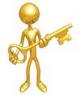 APPRENONS À INTERPRÉTER
Luc 8:13 
Ceux qui sont sur le roc = Ceux qui succombent au moment de la tentation. 
Matthieu 7:24  
Le roc = Ceux qui mettent en pratique la Parole
REMARQUE :
Ici, le roc (ou rocher) n’est pas = au salut
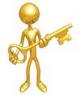 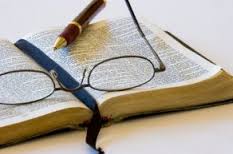 RÉSUMÉ :RECHERCHER LE VÉRITABLE SENS D’UN TEXTE BIBLIQUE
APPRENONS À INTERPRÉTER
Pour rechercher le véritable sens d’un passage des Écritures, il est nécessaire de suivre les étapes suivantes :
1. Repérer les mots qui peuvent avoir plusieurs sens.Si un mot peut avoir plusieurs sens, nous devons choisir parmi les diverses significations possibles…
 2. Quel est le sens qui correspond à l’ensemble de la phrase ? Si la phrase permet d’admettre plusieurs de ces sens, nous demandons alors:
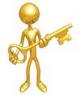 APPRENONS À INTERPRÉTER
Pour rechercher le véritable sens d’un passage des Écritures, il est nécessaire de suivre les étapes suivantes :
3. Quel sens correspond au contexte du paragraphe pour que l’ensemble du passage ait un sens harmonieux et logique ? Si, selon ce qui est dit dans le paragraphe, plusieurs sens sont encore possibles, nous demandons:
4. Quel sens correspond au but ou à l’objet général du livre ?S’il y a encore plusieurs interprétations possibles, …
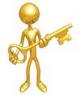 APPRENONS À INTERPRÉTER
Pour rechercher le véritable sens d’un passage des Écritures, il est nécessaire de suivre les étapes suivantes :
 5. Quel sens les passages parallèles de la Bible (parallèles de Mots et parallèles d’Idées) commandent-ils ?
 6. Enfin, vérifier si l’interprétation à laquelle nous sommes parvenus (par l’application des règles précédentes) est en harmonie avec l’ensemble de la révélation biblique. Le principe de l’analogie de la foi nous permet de vérifier l’interprétation adoptée.
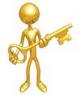 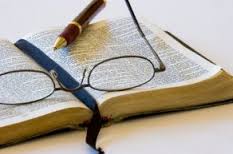 adventiste-gp.org